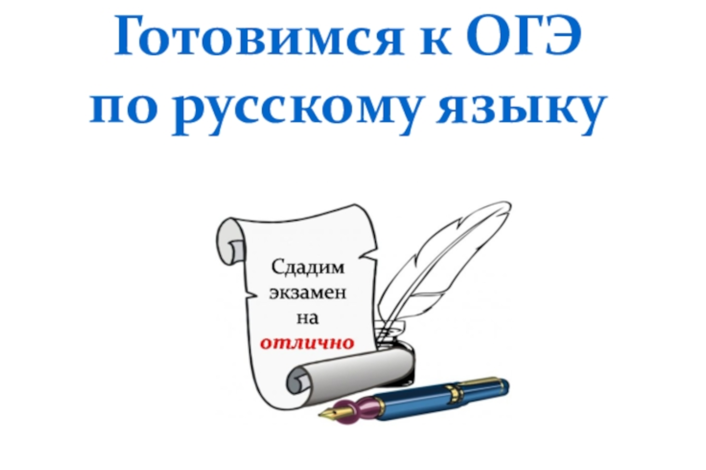 Степанова З.Ф.
МОАУ «СОШ № 39 г.Орска»
Подготовка к ОГЭпо русскому языку
ОГЭ — это обязательный государственный экзамен за курс основного общего образования по четырем дисциплинам. Перед ОГЭ нужно пройти устное собеседование по русскому. Его сдают в своей школе, во втором полугодии. Чтобы школьника допустили до экзамена, на собеседовании нужно получить зачет.
     Демоверсия-это образец экзаменационной работы. То, что получит школьник на самом экзамене, будет содержать вопросы и задания с похожими или такими же формулировками. В конце демоверсии есть ответы.
     Кодификатор. В этом документе дан полный список тем, которые должен знать выпускник девятого класса, и умений, которыми он должен владеть. Но включить все темы в одну экзаменационную работу невозможно.
В демоверсии экзамена три блока: изложение, тестовая часть и сочинение.
   Изложение. Это первое задание в ОГЭ.  На ОГЭ изложение пишут по тексту-рассуждению, в нем нет сюжета и героев, мало конкретных фактов, поэтому с ним работать сложнее. 
 Изложение должно быть сжатым. Рекомендуют оставлять главное и опускать детали. Минимальный объем — 70 слов, включая союзы, предлоги и частицы. В изложении должно быть три абзаца — как и в исходном тексте. Новый абзац — новый поворот темы, или, как принято говорить, новая микротема.
Тестовая часть. Состоит из заданий с коротким ответом и анализа текста. Обычно дают отрывок из произведения советского или современного автора. Затем следуют два тестовых задания по этому тексту, номера со второго по третий по сквозной нумерации. С ними работает стандартная схема подготовки: повторяем тему, выполняем тесты.
   С четвертого по девятое идут задания, проверяющие общую грамотность школьника. Например, в задании № 5 просят расставить знаки препинания и указать все цифры, на месте которых должны стоять тире.
   Задания с 10 по 12 относятся к тексту. Его нужно внимательно прочитать, а потом ответить на вопросы: например, какие высказывания соответствуют содержанию, в каких предложениях есть метафора.
Сочинение. Это задание номер 13. Оно дается в трех вариантах: 13.1, 13.2 и 13.3. Выбрать нужно один. Все варианты подразумевают использование художественного текста из второй части работы. 

13.1 — сочинение на лингвистическую тему. Ученикам дается цитата о русском языке, частях речи, синтаксисе и так далее. Вот пример задания с сокращенными формулировками
    Напишите сочинение-рассуждение, раскрывая смысл высказывания известного лингвиста Нины Сергеевны Валгиной: «Многоточие — частый и незаменимый знак в текстах большого эмоционального накала, интеллектуальной напряженности».
   Приведите в сочинении два примера-аргумента из прочитанного текста, подтверждающих ваши рассуждения. Приводя примеры-аргументы, указывайте номера нужных предложений или применяйте цитирование. Объем сочинения должен составлять не менее 70 слов
13.2 — сочинение по содержанию данного текста:
   Напишите сочинение-рассуждение. Объясните, как вы понимаете смысл финала текста: «Его резанули тоска и одиночество, которые рвались из этого письма. И любовь к нему, к Журке, о которой он, оказывается, и не знал…»
   Приведите в сочинении два примера-иллюстрации из прочитанного текста, подтверждающих ваши рассуждения. Приводя примеры-иллюстрации, указывайте номера нужных предложений или применяйте цитирование. Объем сочинения должен составлять не менее 70 слов.
   Это простая работа для тех, кто умеет писать обычные школьные сочинения по литературе на такие темы, как «Лишний ли человек Чацкий» или «Почему Татьяна отказала Онегину». Здесь важно ответить на вопрос и доказать это примерами.
13.3 — сочинение-рассуждение на нравственную или философскую тему:
   Напишите сочинение-рассуждение на тему «Кого мы называем настоящим другом?». Дайте определение выражению «настоящий друг» и прокомментируйте его, ответив на вопрос, сформулированный в теме сочинения.
  Приведите в сочинении два примера-аргумента, подтверждающих ваши рассуждения: один пример-аргумент приведите из прочитанного текста, а другой — из вашего жизненного опыта. Приводя пример-аргумент из прочитанного текста, указывайте номера нужных предложений или применяйте цитирование. Объем сочинения должен составлять не менее 70 слов.
      Нельзя применять в сочинении ОГЭ:
Произведения популярной культуры. Аниме, манга, фанфики, комиксы и компьютерные игры не считаются серьёзными литературными аргументами.
Длительная и регулярная подготовка — гарантия хороших баллов. Но не стоит пренебрегать лайфхаками на опыте предыдущих лет:
На изложении при первом прослушивании записывайте из предложений подлежащие, сказуемые и главные смысловые слова, по порядку. Не надо записывать обороты и вводные слова.
После первого прослушивания определите микротемы, а во время второго убедитесь, что ничего не упустили. Разделяя темы, читающий делает паузы, — ориентируйтесь на это тоже.
Применяйте не один, а несколько способов сжатия текста (исключение, обобщение, уточнение).
Внимательно перепроверяйте, правильно ли вы записали цифры краткого ответа.
Выберите один тип сочинения из актуального ОГЭ и готовьтесь к нему по алгоритму.
Перед сдачей проверьте текст на ошибки и логичность изложения, посчитайте слова.
Ставьте таймер, когда решаете задания, чтобы научиться решать быстро.